Joint Education Transformation Initiative
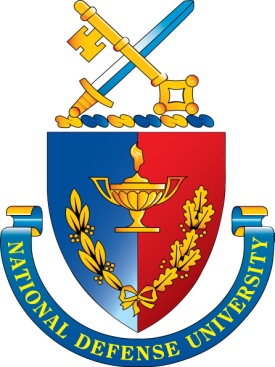 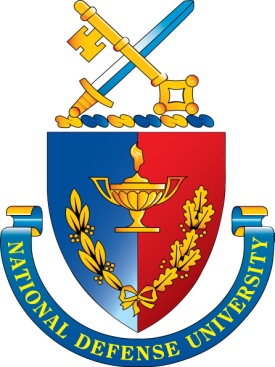 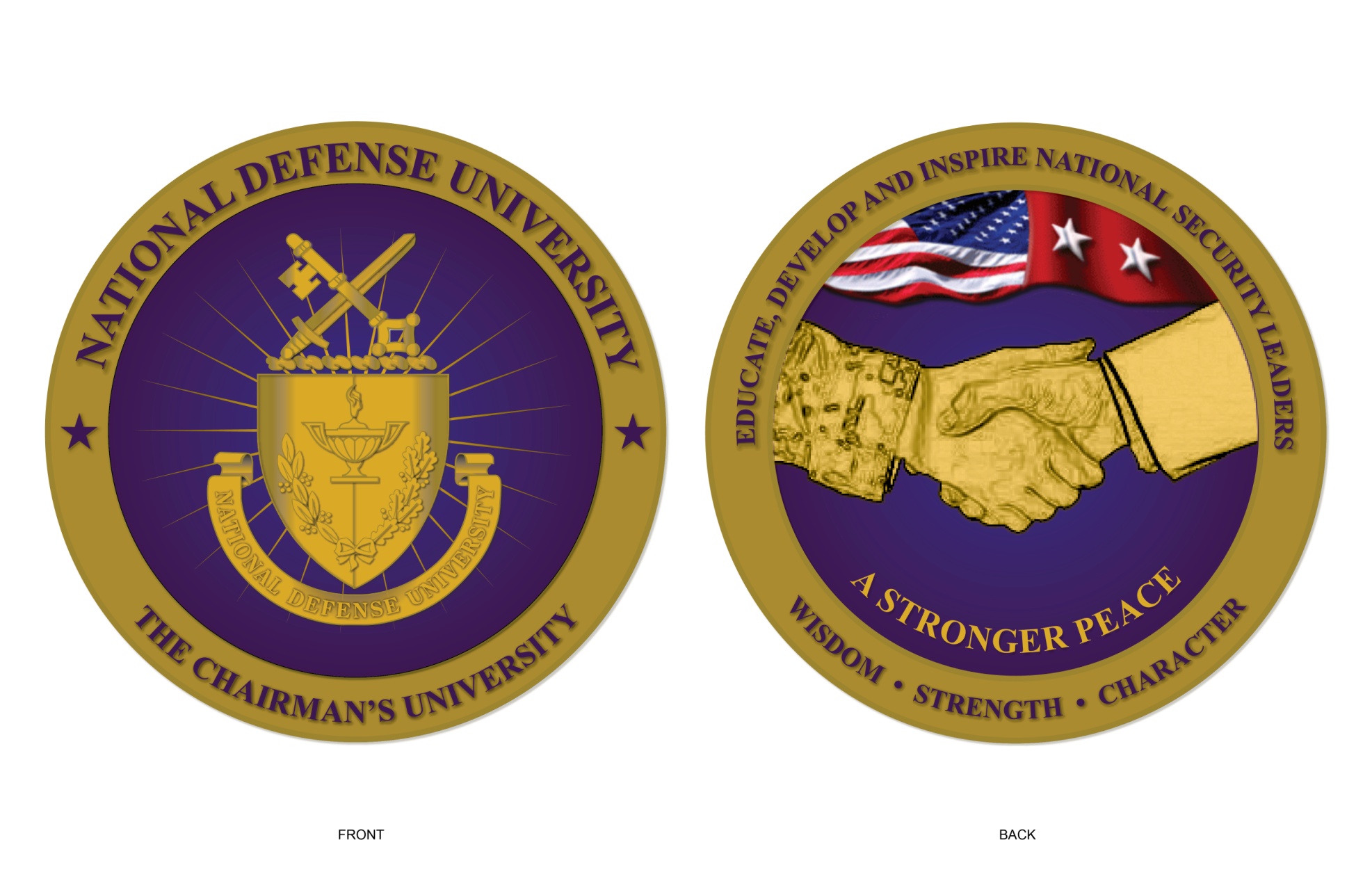 NATIONAL DEFENSE UNIVERSITY
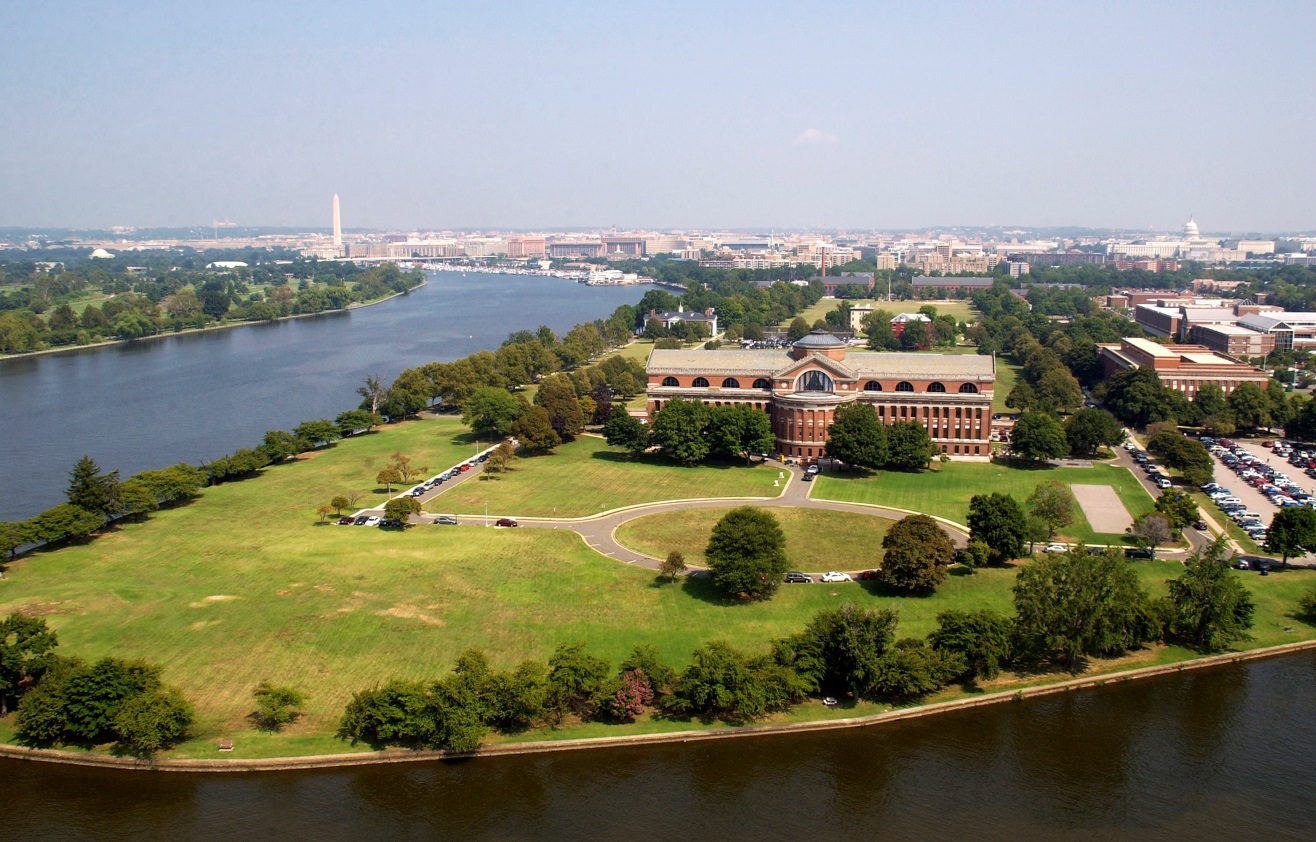 Board of Visitors
Special Meeting 14 March 2014
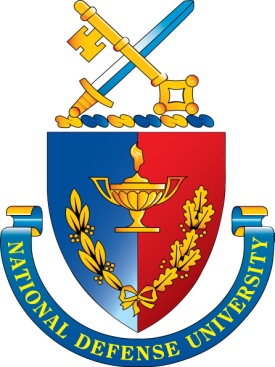 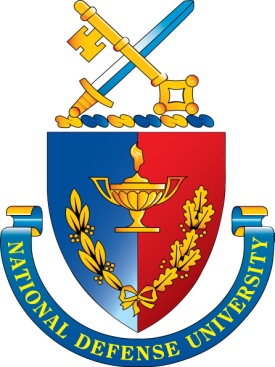 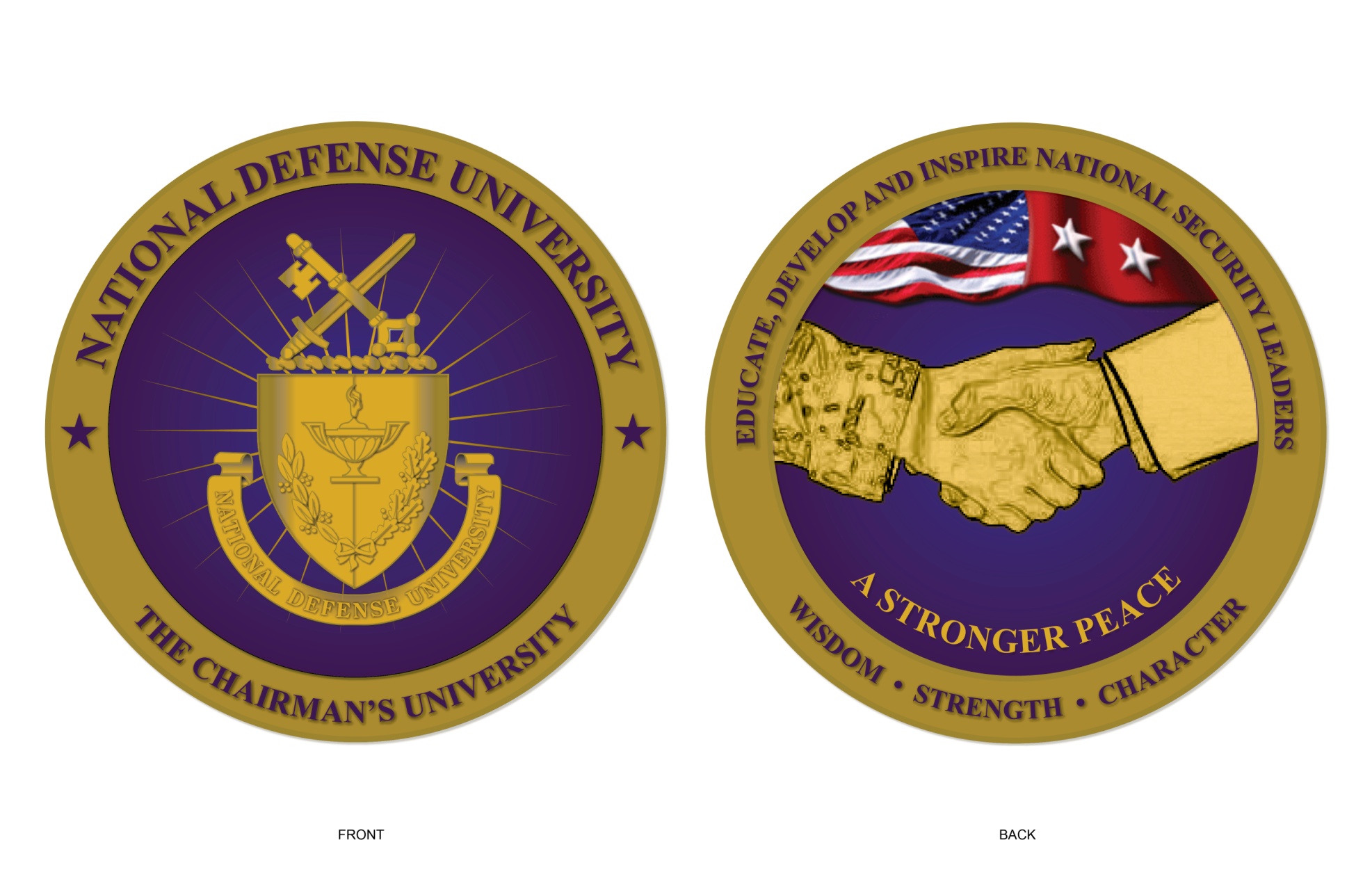 THE CHAIRMAN’S UNIVERSITY
Why Transform?
“Education is a fundamental pillar of 
leader development, but … education is only part of the solution”
CJCS Guidance Memo 28 June 2013
As we continue to advance “One University” [whole-of-NDU] initiatives at National Defense University, we will update the joint PME curriculum across the force to emphasize key leader attributes.  We will also explore how best to adapt our learning institutions to serve a global Joint Force, evaluating degree accreditation and distance-learning delivery methods.
-18th Chairman’s 2nd term Strategic Direction to the Joint Force
StrategicLeadership
Professional Experience
Education
Training
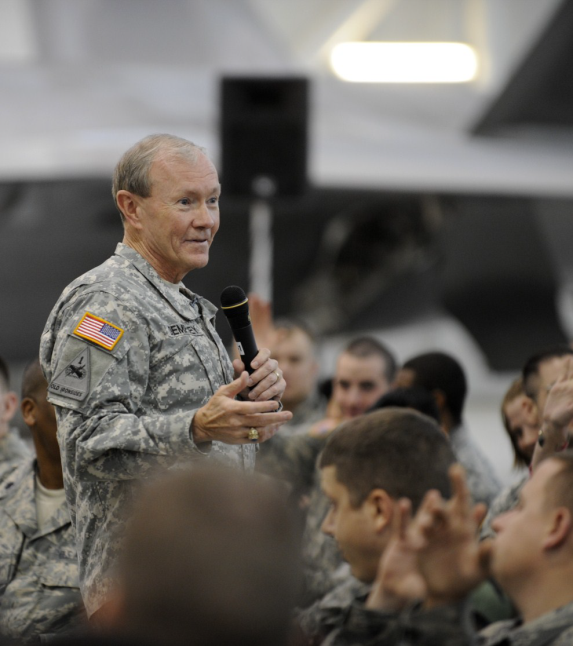 Resiliency
Lessons to be Learned from War
JPME II
2
Character, Ethics, Profession of Arms
What Transforms?
Strategic Plan Goal 4:
National Defense University evolves and reforms the processes, practices, structures, organization, and culture to foster institutional collaboration and integration.
Student-centric
Better Integration on Leader Continuum
Common Academic Calendar
University Approach to Curriculum Development
2014-15 Delivery Changes
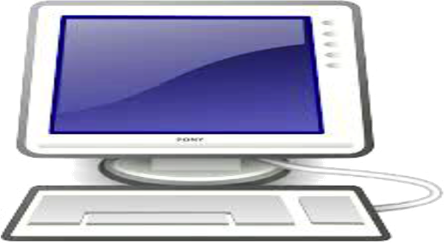 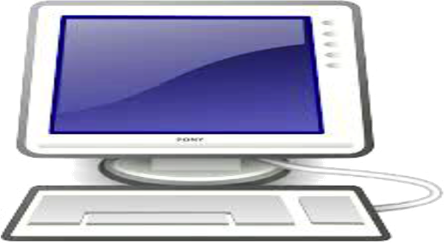 Engaging  
students 
before arrival
Engaging  
graduates
Planning  & Assessment
Develop the individual student assessment and learning plan
6 weeks
27 weeks
8 weeks
Phase 1: Strategic Leader     Foundational Course
Phase 2:College Core Curricula
Cyber (iCollege)
Irregular Warfare/CT (CISA)
Joint Campaign Planning (JFSC)
National Security (NWC
Resourcing & Acquisition Strategy (ES)
Phase 3: Tailored Leader Development
Electives
Capstone Project
Common Academic Calendar
Planning & Assessment
	• Empirical feedback from students, faculty and customers 
	   for continuous program improvement
	• Graduate life-long learning plan development
BACK UP SLIDES
Phase I: Strategic Leader Foundational Course
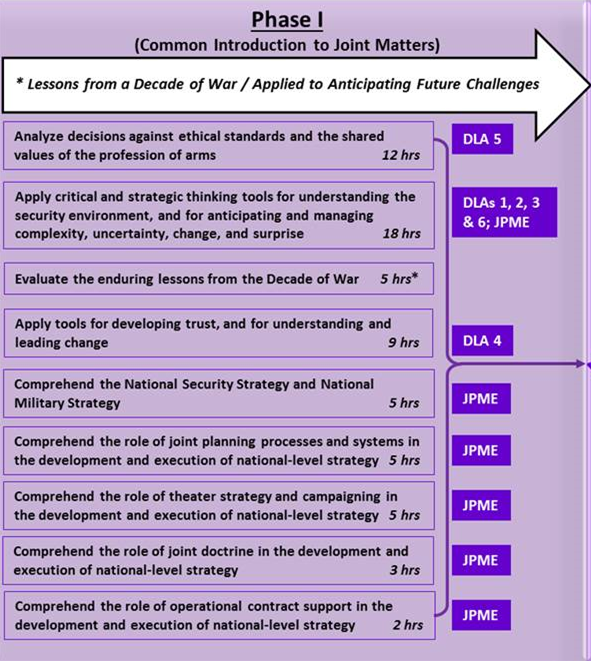 Phase II: College Curricula
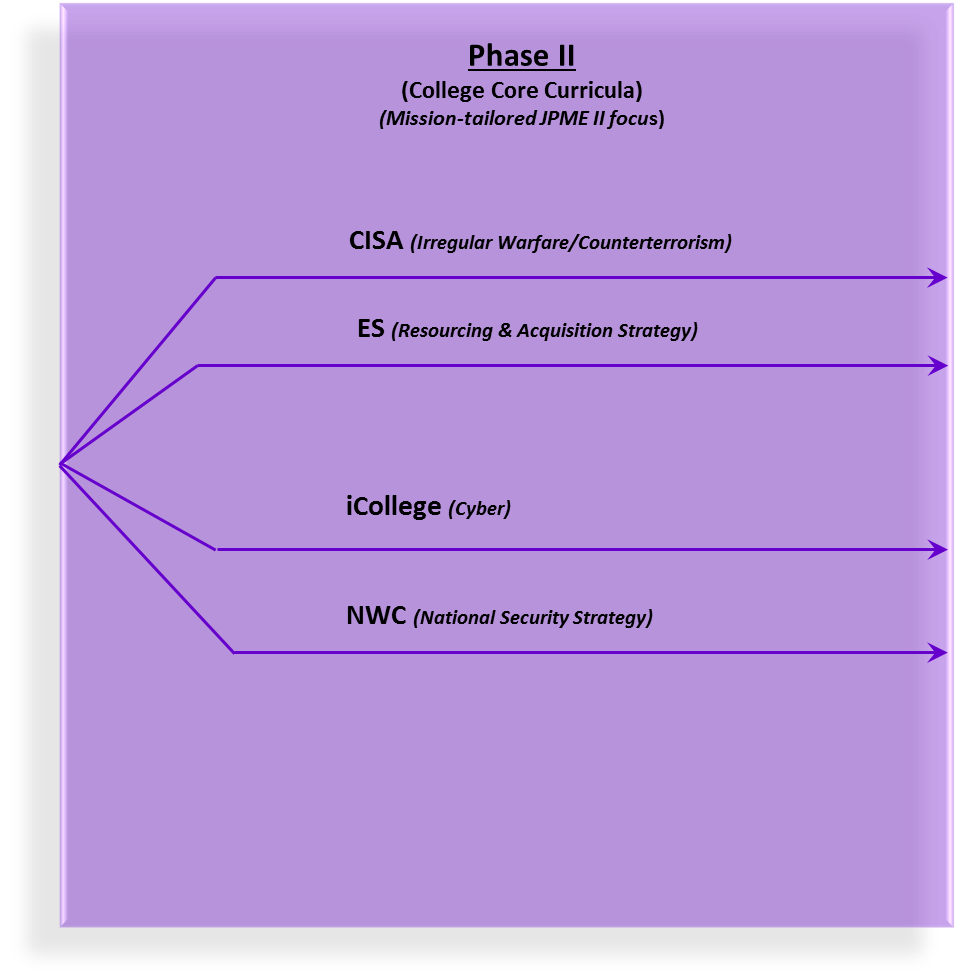 Desired Leader Attributes
A strategic leader will demonstrate:
#1 - The ability to understand the security environment and the contributions of all instruments of national power
#2 - The ability to anticipate and respond to surprise and uncertainty
#3 -  The ability to anticipate and recognize change and lead transitions
#4 - The ability to operate on intent through trust, empowerment, and understanding (mission command)
#5 - The ability to make ethical decisions based on the shared values of the Profession of Arms
#6 - The ability to think critically and strategically in applying joint warfighting principles and concepts to joint operations
CJCS Notice 3500.01, 10 OCT 2013
Individual Student Research Project (ISRP)
U.S. Students with Bachelor’s enter Master’s Program at College
Culminating ISRP
Tailored by College mission and core curricula
Culmination of research and analysis
Students will brief and defend results 
Students supervised by faculty 
Two forms
Academic thesis 
Report of solution to a contemporary problem
Strategic Plan Framework
Strategic Plan Framework
PRESENTERS NAME
DATE
Joint Education Review OPMEP Concept
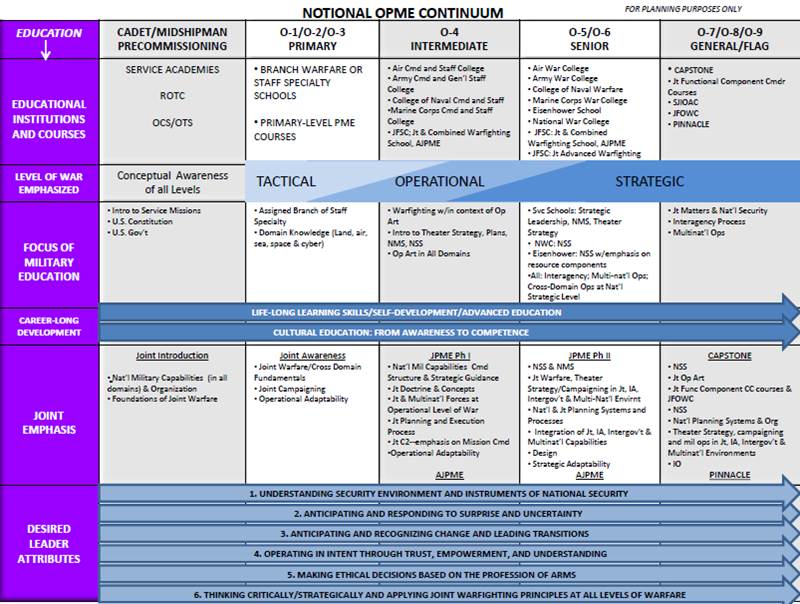